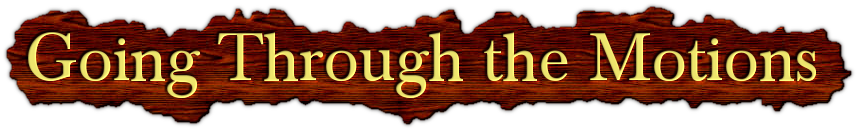 “To act or perform the task (of doing something) mechanically or without sincerity.”
“To do something from habit or according to formalities, but without enthusiasm, personal involvement, etc. ”
“If you say that someone is going through the motions, you think they are only saying or doing something because it is expected of them without being interested, enthusiastic, or sympathetic. ”
Collins English Dictionary 
www.collinsdictionary.com
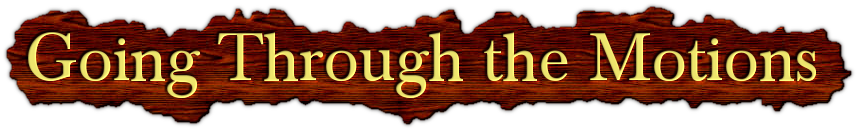 In matters of faith we hear this.
When one loses faith…
“I couldn’t just go through the motions anymore.”
When one becomes discouraged…
“I feel like I am just going through the motions.”
When leaving a church…
“They’re all just going through the motions.”
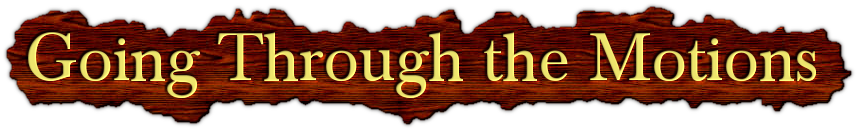 Faith Should Be From the Heart.
We are to love God with all of our being (Matt. 22:36-38).
Worship must be in spirit and truth (John 4:21-24).
Heartless worship is vain worship (Matt. 15:7-9).
Doing good for the wrong reason is not pleasing to God (Matt. 23:1-6).
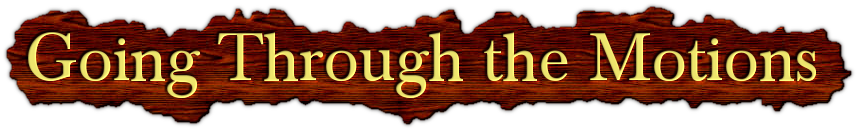 But we must also consider...
We don’t know the heart of others (John 7:21-23; Acts 26:9-11).
Only we know our own heart (1 Cor. 2:11).
Consistency and steadiness don’t have to mean insincerity (1 Cor. 9:24-27).
Faithfulness through struggles is a good type of “going through the motions” (1 Thess. 1:5-8).
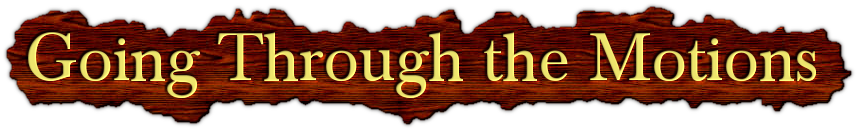 If this is a problem..
Don’t give up—do the first things (Rev. 2:2-5).
Be an encouragement to others (1 Thess. 5:14).
Don’t confuse impatience and discontentment with “going through the motions” (Col. 3:12-14).
Remember what truly matters (Matt. 6:19-21).